ÇOCUK YARGISI
Av. Funda Boyraz ERYILMAZ
Çocuk Kimdir?
Çocuk Koruma Kanunu m.3 “daha erken yaşta ergin kılınsa bile 18 yaşını doldurmamış kişi”
MAĞDUR ÇOCUK
Kendilerine karşı işlenmiş suçun sonucu olarak herhangi bir  zarara maruz kalan çocuklara mağdur çocuk denir. Bir suça maruz kalan çocuk, o suçun doğrudan mağdurudur. Bazen bir suçtan dolaylı olarak da mağdur olunabilir.
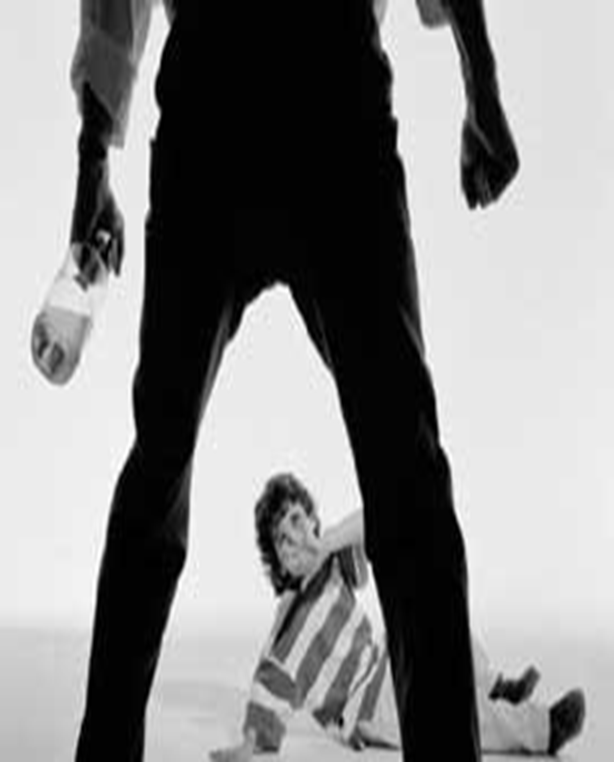 İSTİSMAR TÜRLERİ
DUYGUSAL İSTİSMAR
İHMAL
FİZİKSEL İSTİSMAR
CİNSEL İSTİSMAR
5237 Sayılı Türk Ceza Kanunu
.İNSAN TİCARETİ   (Madde 80)
•İŞKENCE  (Madde 94)
•EZİYET   (Madde 96)
•TERK    (Madde 97)
•YARDIM VEYA BİLDİRİM YÜKÜMLÜLÜĞÜNÜN YERİNE GETİRİLMEMESİ (Madde 98) 
•ÇOCUKLARIN CİNSEL İSTİSMARI  (Madde 103)
•REŞİT OLMAYANLA CİNSEL İLİŞKİ  (Madde 104)
• CİNSEL TACİZ  (Madde 105) 
•KİŞİYİ HÜRRİYETİNDEN YOKSUN KILMA  (Madde 109)
•AYIRIMCILIK   (Madde 122)
•KİŞİLERİN HUZUR VE SÜKUNUNU BOZMA  (Madde 123)
•HAYASIZCA HAREKETLER  (Madde 225)
•MÜSTEHCENLİK  (Madde 226)
•FUHUŞ   (Madde 227)
•DİLENCİLİK   (Madde 229)
•ÇOCUĞUN SOYBAĞINI DEĞİŞTİRME  (Madde 231)
•KÖTÜ MUAMELE   (Madde 232)
•AİLE HUKUKUNDAN KAYNAKLANAN YÜKÜMLÜLÜĞÜN İHLÂLİ    (Madde 233)
Çocukların cinsel istismarı (m.103)
(Değişik: 18/6/2014-6545/59 md.) (1)(1) (Yeniden düzenlenen birinci ve ikinci cümle: 24/11/2016-6763/13 md.) Çocuğu cinsel yönden istismar eden kişi, sekiz yıldan on beş yıla kadar hapis cezası ile cezalandırılır. Cinsel istismarın sarkıntılık düzeyinde kalması hâlinde üç yıldan sekiz yıla kadar hapis cezasına hükmolunur. (Ek cümle: 24/11/2016-6763/13 md.) Mağdurun on iki yaşını tamamlamamış olması hâlinde verilecek ceza, istismar durumunda on yıldan, sarkıntılık durumunda beş yıldan az olamaz. Sarkıntılık düzeyinde kalmış suçun failinin çocuk olması hâlinde soruşturma ve kovuşturma yapılması mağdurun, velisinin veya vasisinin şikâyetine bağlıdır. Cinsel istismar deyiminden; (1)a) On beş yaşını tamamlamamış veya tamamlamış olmakla birlikte fiilin hukuki anlam ve sonuçlarını algılama yeteneği gelişmemiş olan çocuklara karşı gerçekleştirilen her türlü cinsel davranış,b) Diğer çocuklara karşı sadece cebir, tehdit, hile veya iradeyi etkileyen başka bir nedene dayalı olarak gerçekleştirilen cinsel davranışlar,anlaşılır.(2) (Yeniden düzenleme: 24/11/2016-6763/13 md.) Cinsel istismarın vücuda organ veya sair bir cisim sokulması suretiyle gerçekleştirilmesi durumunda, on altı yıldan aşağı olmamak üzere hapis cezasına hükmolunur. Mağdurun on iki yaşını tamamlamamış olması hâlinde verilecek ceza on sekiz yıldan az olamaz.
TCK m.103/3 ve devamı
3) Suçun; a) Birden fazla kişi tarafından birlikte,b) İnsanların toplu olarak bir arada yaşama zorunluluğunda bulunduğu ortamların sağladığı kolaylıktan faydalanmak suretiyle,c) Üçüncü derece dâhil kan veya kayın hısımlığı ilişkisi içinde bulunan bir kişiye karşı ya da üvey baba, üvey ana, üvey kardeş veya evlat edinen tarafından,d) Vasi, eğitici, öğretici, bakıcı, koruyucu aile veya sağlık hizmeti veren ya da koruma, bakım veya gözetim yükümlülüğü bulunan kişiler tarafından,e) Kamu görevinin veya hizmet ilişkisinin sağladığı nüfuz kötüye kullanılmak suretiyle,işlenmesi hâlinde, yukarıdaki fıkralara göre verilecek ceza yarı oranında artırılır.(4) Cinsel istismarın, birinci fıkranın (a) bendindeki çocuklara karşı cebir veya tehditle ya da (b) bendindeki çocuklara karşı silah kullanmak suretiyle gerçekleştirilmesi hâlinde, yukarıdaki fıkralara göre verilecek ceza yarı oranında artırılır.(5) Cinsel istismar için başvurulan cebir ve şiddetin kasten yaralama suçunun ağır neticelerine neden olması hâlinde, ayrıca kasten yaralama suçuna ilişkin hükümler uygulanır.(6) Suç sonucu mağdurun bitkisel hayata girmesi veya ölümü hâlinde, ağırlaştırılmış müebbet hapis cezasına hükmolunur.
Reşit olmayanla cinsel ilişki (m.104)
(1) Cebir, tehdit ve hile olmaksızın, onbeş yaşını bitirmiş olan çocukla cinsel ilişkide bulunan kişi, şikayet üzerine, (Değişik ibare: 6545 - 18.6.2014 / m.60) “iki yıldan beş” yıla kadar hapis cezası ile cezalandırılır.(2) (İptal: Anayasa Mahkemesi'nin 23/11/2005 tarihli ve E: 2005/103, K: 2005/89 sayılı kararı ile) (Yeniden düzenleme : 6545 - 18.6.2014 / m.60) Suçun mağdur ile arasında evlenme yasağı bulunan kişi tarafından işlenmesi hâlinde, şikâyet aranmaksızın, on yıldan on beş yıla kadar hapis cezasına hükmolunur.(3) (Ek : 6545 - 18.6.2014 / m.60) Suçun, evlat edineceği çocuğun evlat edinme öncesi bakımını üstlenen veya koruyucu aile ilişkisi çerçevesinde koruma, bakım ve gözetim yükümlülüğü bulunan kişi tarafından işlenmesi hâlinde, şikâyet aranmaksızın ikinci fıkraya göre cezaya hükmolunur.
Cinsel taciz (m.105)
(1) Bir kimseyi cinsel amaçlı olarak taciz eden kişi hakkında, mağdurun şikayeti üzerine, üç aydan iki yıla kadar hapis cezasına veya adli para cezasına (Değişik ibare: 6545 - 18.6.2014 / m.61) “, fiilin çocuğa karşı işlenmesi hâlinde altı aydan üç yıla kadar hapis cezasına hükmolunur”.(2) (Değişik : 6545 - 18.6.2014 / m.61) Suçun;a) Kamu görevinin veya hizmet ilişkisinin ya da aile içi ilişkinin sağladığı kolaylıktan faydalanmak suretiyle, b) Vasi, eğitici, öğretici, bakıcı, koruyucu aile veya sağlık hizmeti veren ya da koruma, bakım veya gözetim yükümlülüğü bulunan kişiler tarafından,c) Aynı işyerinde çalışmanın sağladığı kolaylıktan faydalanmak suretiyle,d) Posta veya elektronik haberleşme araçlarının sağladığı kolaylıktan faydalanmak suretiyle,e) Teşhir suretiyle,işlenmesi hâlinde yukarıdaki fıkraya göre verilecek ceza yarı oranında artırılır. Bu fiil nedeniyle mağdur; işi bırakmak, okuldan veya ailesinden ayrılmak zorunda kalmış ise verilecek ceza bir yıldan az olamaz.
Fuhuş (madde 227)
(1) Çocuğu fuhşa teşvik eden, bunun yolunu kolaylaştıran, bu maksatla tedarik eden veya barındıran ya da çocuğun fuhşuna aracılık eden kişi, dört yıldan on yıla kadar hapis ve beşbin güne kadar adlî para cezası ile cezalandırılır. Bu suçun işlenişine yönelik hazırlık hareketleri de tamamlanmış suç gibi cezalandırılır.
 (2) Bir kimseyi fuhşa teşvik eden, bunun yolunu kolaylaştıran ya da fuhuş için aracılık eden veya yer temin eden kişi, iki yıldan dört yıla kadar hapis ve üçbin güne kadar adlî para cezası ile cezalandırılır. Fuhşa sürüklenen kişinin kazancından yararlanılarak kısmen veya tamamen geçimin sağlanması, fuhşa teşvik sayılır.
(3) (Mülga: 6/12/2006 – 5560/45 md.; Yeniden düzenleme: 24/11/2016-6763/18 md.) Fuhşu kolaylaştırmak veya fuhşa aracılık etmek amacıyla hazırlanmış görüntü, yazı ve sözleri içeren ürünleri veren, dağıtan veya yayan kişi bir yıldan üç yıla kadar hapis ve iki yüz günden iki bin güne kadar adli para cezası ile cezalandırılır.
(4) Cebir veya tehdit kullanarak, hile ile ya da çaresizliğinden yararlanarak bir kimseyi fuhşa sevk eden veya fuhuş yapmasını sağlayan kişi hakkında yukarıdaki fıkralara göre verilecek ceza yarısından iki katına kadar artırılır.
(5) Yukarıdaki fıkralarda tanımlanan suçların eş, üstsoy, kayın üstsoy, kardeş, evlat edinen, vasi, eğitici, öğretici, bakıcı, koruma ve gözetim yükümlülüğü bulunan diğer kişiler tarafından ya da kamu görevi veya hizmet ilişkisinin sağladığı nüfuz kötüye kullanılmak suretiyle işlenmesi halinde, verilecek ceza yarı oranında artırılır.
KORUNMA GEREKSİNİMİNİBİLDİRİM YÜKÜMLÜLÜĞÜ
Adli ve idari merciler
Kolluk görevlileri
Sağlık ve eğitim kuruluşları
Sivil toplum kuruluşları korunma ihtiyacı olan çocuğu ASPB’ye bildirmekle yükümlüdür (ÇKM m.6). 
Çocuk ile çocuğun bakımından sorumlu kimseler çocuğun korunma altına alınması amacıyla SHÇEK’e başvurabilirler.
MAKUL ŞÜPHE
?
Suçun İhbarı ve Şikayet
Çocukların da 
şikayet hakları 
vardır!!!
Suçu Bildirmeme (m.278)
(İptal: Anayasa Mahkemesinin 30/6/2011 tarihli ve E.:2010/52, K.:2011/113 sayılı Kararı ile.; Değişik: 2/7/2012-6352/91 md.)(1) İşlenmekte olan bir suçu yetkili makamlara bildirmeyen kişi, bir yıla kadar hapis cezası ile cezalandırılır.(2) İşlenmiş olmakla birlikte, sebebiyet verdiği neticelerin sınırlandırılması halen mümkün bulunan bir suçu yetkili makamlara bildirmeyen kişi, yukarıdaki fıkra hükmüne göre cezalandırılır.(3) Mağdurun onbeşyaşını bitirmemiş bir çocuk, bedensel veya ruhsal bakımdan özürlü olan ya da hamileliği nedeniyle kendisini savunamayacak durumda bulunan kimse olması halinde, yukarıdaki fıkralara göre verilecek ceza, yarı oranında artırılır.(4) Tanıklıktan çekinebilecek olan kişiler bakımından cezaya hükmolunmaz. Ancak, suçu önleme yükümlülüğünün varlığı dolayısıyla ceza sorumluluğuna ilişkin hükümler saklıdır.
Kamu görevlisinin suçu bildirmemesi(m.279)
(1) Kamu adına soruşturma ve kovuşturmayı gerektiren bir suçun işlendiğini göreviyle bağlantılı olarak öğrenip de yetkili makamlara bildirimde bulunmayı ihmal eden veya bu hususta gecikme gösteren kamu görevlisi, altı aydan iki yıla kadar hapis cezası ile cezalandırılır.(2) Suçun, adlî kolluk görevini yapan kişi tarafından işlenmesi halinde, yukarıdaki fıkraya göre verilecek ceza yarı oranında artırılır.
GÖREVİ KÖTÜYE KULLANMA
TCK Madde 257; görevlerinin gereklerine aykırı hareket etmek suretiyle, kişilerin mağduriyetine veya kamunun zararına neden ya da kişilere haksız bir menfaat sağlayan kamu görevlisi altı aydan iki yıla kadar hapis cezası ile cezalandırılır.
Görevinin gereklerini yapmakta ihmal veya gecikme göstererek kişilerin mağduriyetine veya kamunun zararına neden ya da kişilere haksız bir menfaat sağlayan kamu görevlisi üç aydan bir yıla kadar hapis cezası ile cezalandırılır.
ANKARA BAROSU GELİNCİK MERKEZİ
444 43 06
7/24 
ŞİDDET MAĞDURU KADIN, YAŞLI, ÇOCUK, LGBTİ BİREYLER